„Információvédelem menedzselése”
75. Szakmai Fórum
Budapest, 2017. március 8.
Bevezető gondolatok


Csuka Dénes
Hétpecsét Információbiztonsági Egyesület, titkár

www.hetpecset.hu
2017 (16. év – 75. fórum)
2001-től „Értékteremtő munkacsoport”
MagiCom + Szenzor + magánszemélyek
BS7799 szabvány fordítás
oktatási tematikák készítése

2004-ben 12 magánszemély megalakítja a
	 Hétpecsét Információbiztonsági Egyesületet

Céljaink: 
az információs társadalom biztonságának támogatása
az információvédelem kultúrájának és ismereteinek terjesztése, a tudatosság kialakítása
információvédelmi szakmai műhely létrehozása
2
NATO konferencia Budapesten
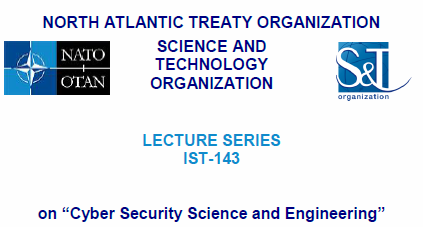 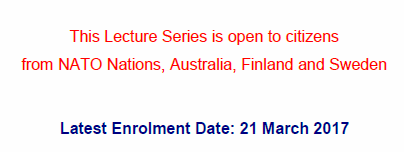 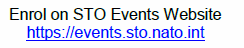 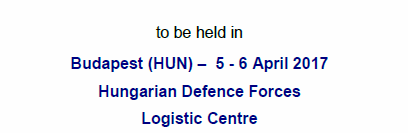 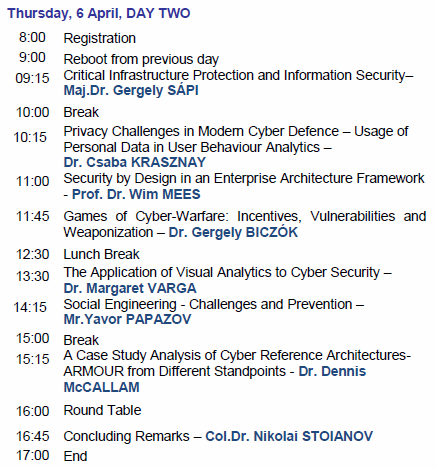 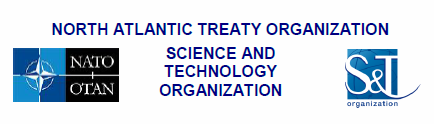 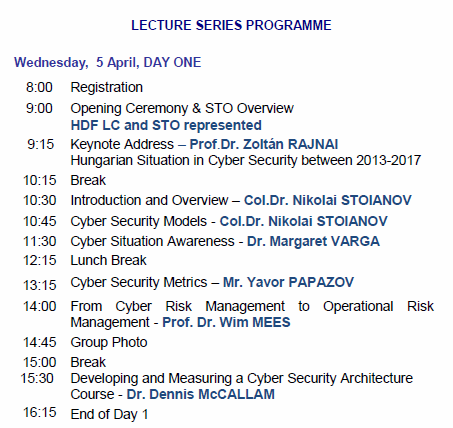 Aktualitások
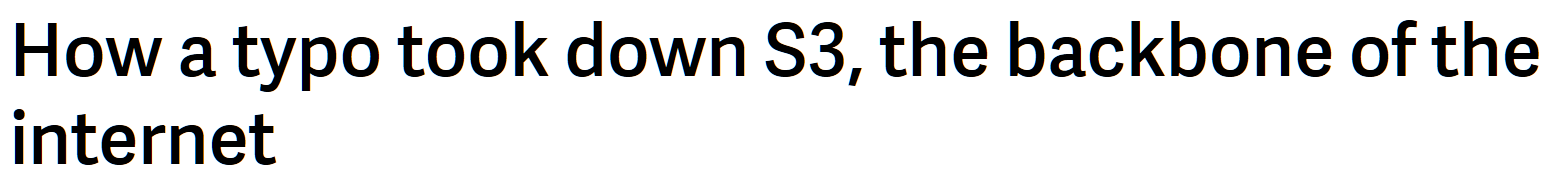 Amazon Simple Storage System (S3) – hosting platform

Számlázási rendszer karbantartás

Tervezett leállítás
Elírás (Több szerver leállítása a tervezettnél)

Leálltak S3 alrendszerek:

Újraindítás
S3 népszerűségét nem követték az újraindítási folyamatok 
4 óra kiesés

Változtatások avagy helyesbítő intézkedések:

Elírás miatt ne tudjanak leállni S3 alrendszerek
AWS Service Health Dashboard
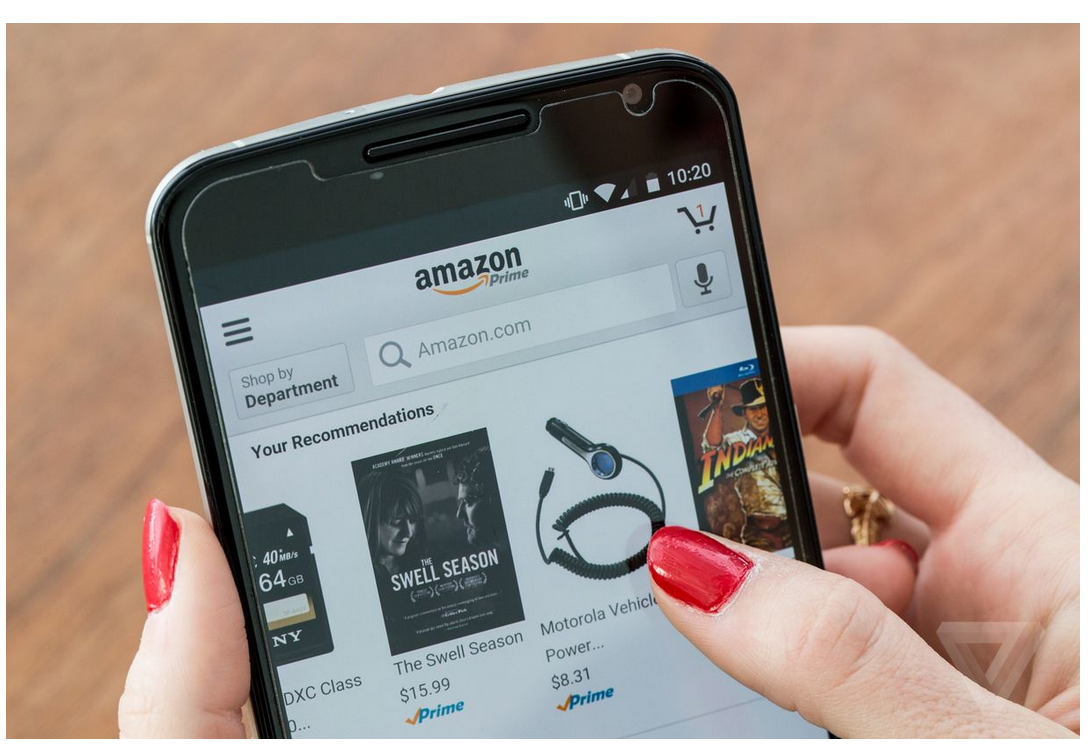 Az év információbiztonsági újságírója - 2017
PÁLYÁZATI FELHÍVÁSaz „Év információbiztonsági újságírója - 2017”cím elnyerésére
Idén 12. alkalommal
Beadási határidő: 2017. április 28. 15:00
Egyesület székhelyén (1102 Budapest, Szent László tér 20.)
Elektronikusan (titkar@hetpecset.hu)
Postai úton (1102 Budapest, Szent László tér 20.)
Min. 5 darab 2016. január 1. utáni referencia publikáció (illetve nyilvánosan elérhető link)
Eredményhirdetés LXXVI. Fórumon - 2017. május 17-én.
A 75. program – 2017.03.08.
09.30 – 10.00 	Érkezés, regisztráció

10.00 – 11.30 	Köszöntő és bevezető gondolatok - Aktualitások az  		információvédelem területén		Csuka Dénes (Hétpecsét Információbiztonsági Egyesület) titkár

	Szoftverrel támogatott információbiztonsági rendszer bevezetés az 	ELMÜ-nél
		Dénes Sándor (ELMÜ Nyrt.) biztonsági vezető

	Hazai BCM körkép 2016
		Pozsár Attila (KPMG Tanácsadó Kft.) Manager 

11.30 – 11.50 	Kávé szünet (kávé, üdítő, pogácsa, aprósütemény)

11.50 - 13.00 	“IT vagy üzlet? Folytonossági kérdések az ISO27001 és ISO27031 	tükrében”
		Rónaszéki Péter (ISACA Magyarország Egyesület) elnökségi tag
		Kapitány Sándor (FORTIX Consulting Kft.) üzletágvezető

	Indul az EESZT: adat- és információbiztonság az Elektronikus 	Egészségügyi Szolgáltatási Térben
		Puskás Zsolt (HC eXpert Kft.)
7